Конспект урока по английскому языку  
«Здоровый образ жизни»




Учитель: Антипова Ольга Алексеевна
BYCICLE
YOGHURT
DOCTOR
ECOLOGY
CHEMIST
VITAMIN
TEMPERATURE
HEALTH
“Health or Body Care”
Healthy or Unhealthy
Healthy or Unhealthy
Healthy or Unhealthy
Healthy or Unhealthy
Healthy or Unhealthy
Healthy or Unhealthy
Healthy or Unhealthy
Healthy or Unhealthy
Healthy or Unhealthy
Healthy or Unhealthy
Healthy or Unhealthy
Healthy or Unhealthy
Healthy or Unhealthy
Healthy or Unhealthy
Healthy or Unhealthy
How to Be Healthy?
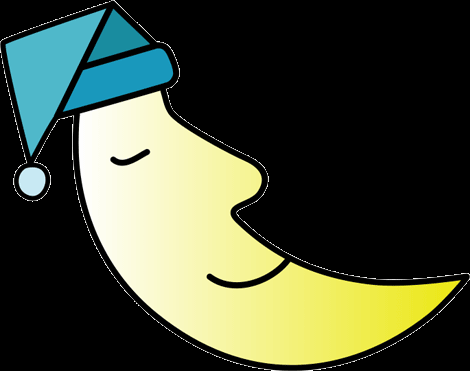 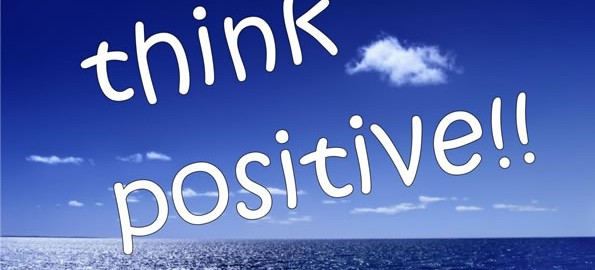 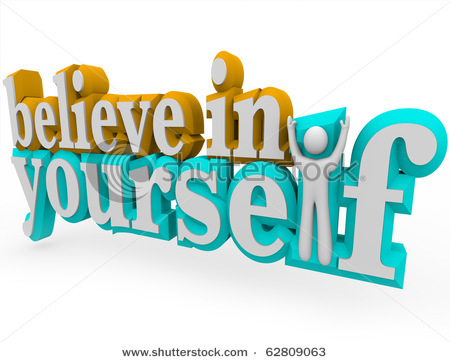 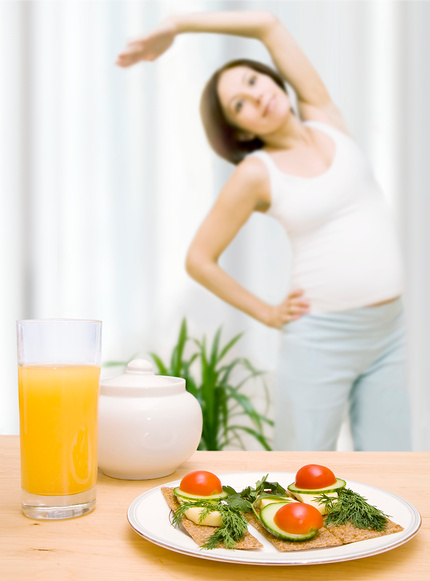 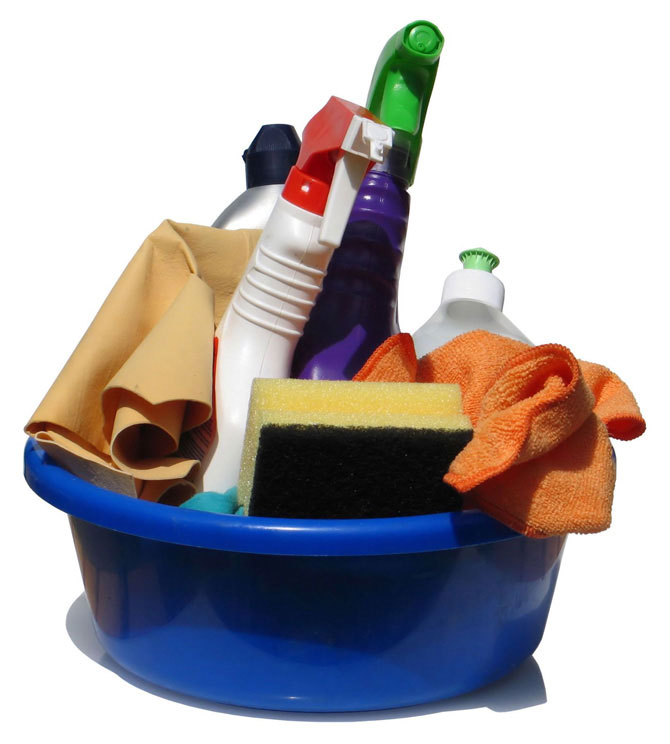 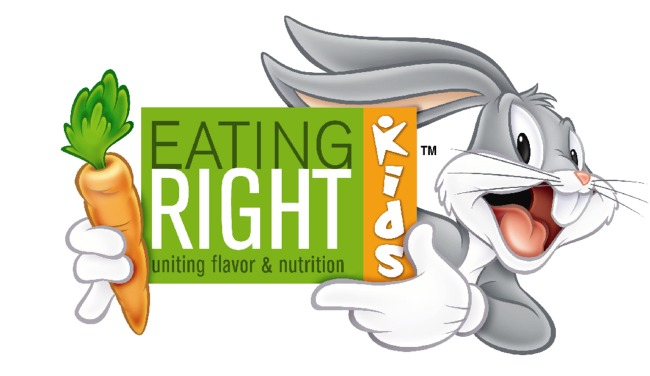 At the Doctor
Illnesses
Remedies
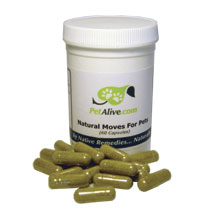 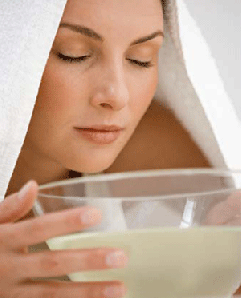 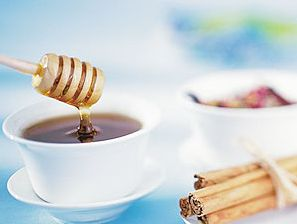 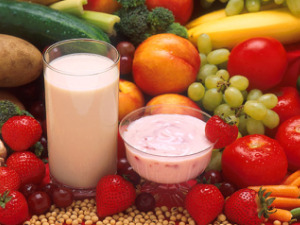